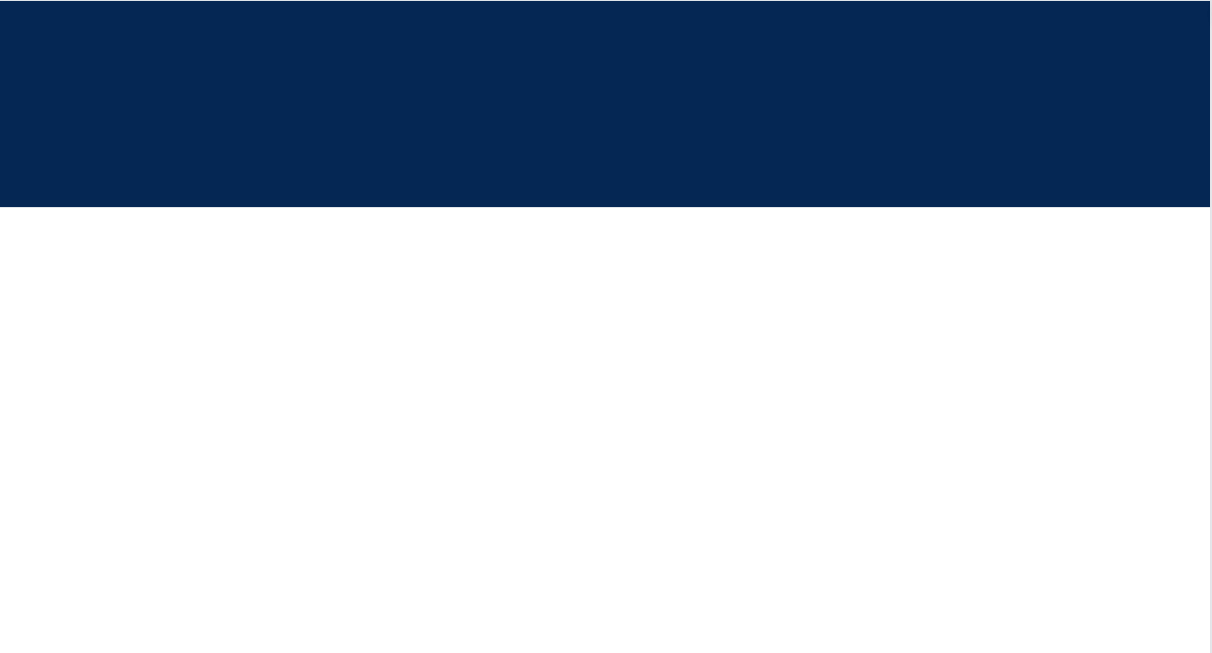 Summary of flowchart symbols
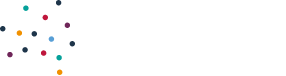 Start
The start and end points of the program.
Player gets a basketball
Player takes a shot at the hoop
The arrow shows data flow through the program.
The program needs to input information or output something. This could be from the user typing something in or displaying text on the screen.
Did the ball go in?
Yes
Display “Great you scored 2 points”
No
“Try again!”
The program performs an action or calculation.
End
The program is making a True/False decision. The program checks if the input is 'yes' or 'no’.
Digital Technologies Hub is brought to you by the Australian Government Department of Education. Creative Commons Attribution 4.0, unless otherwise indicated.
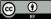